l=2,m=0
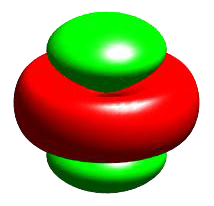 l=1,m=-1
l=1,m=0
l=1,m=1
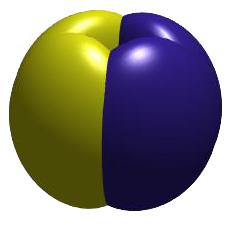 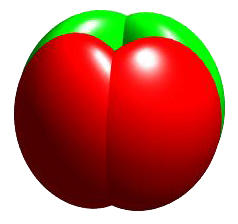 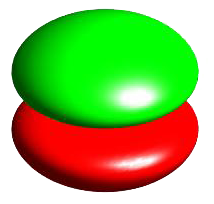 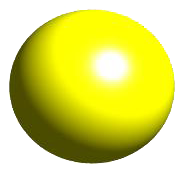 l=0,m=0